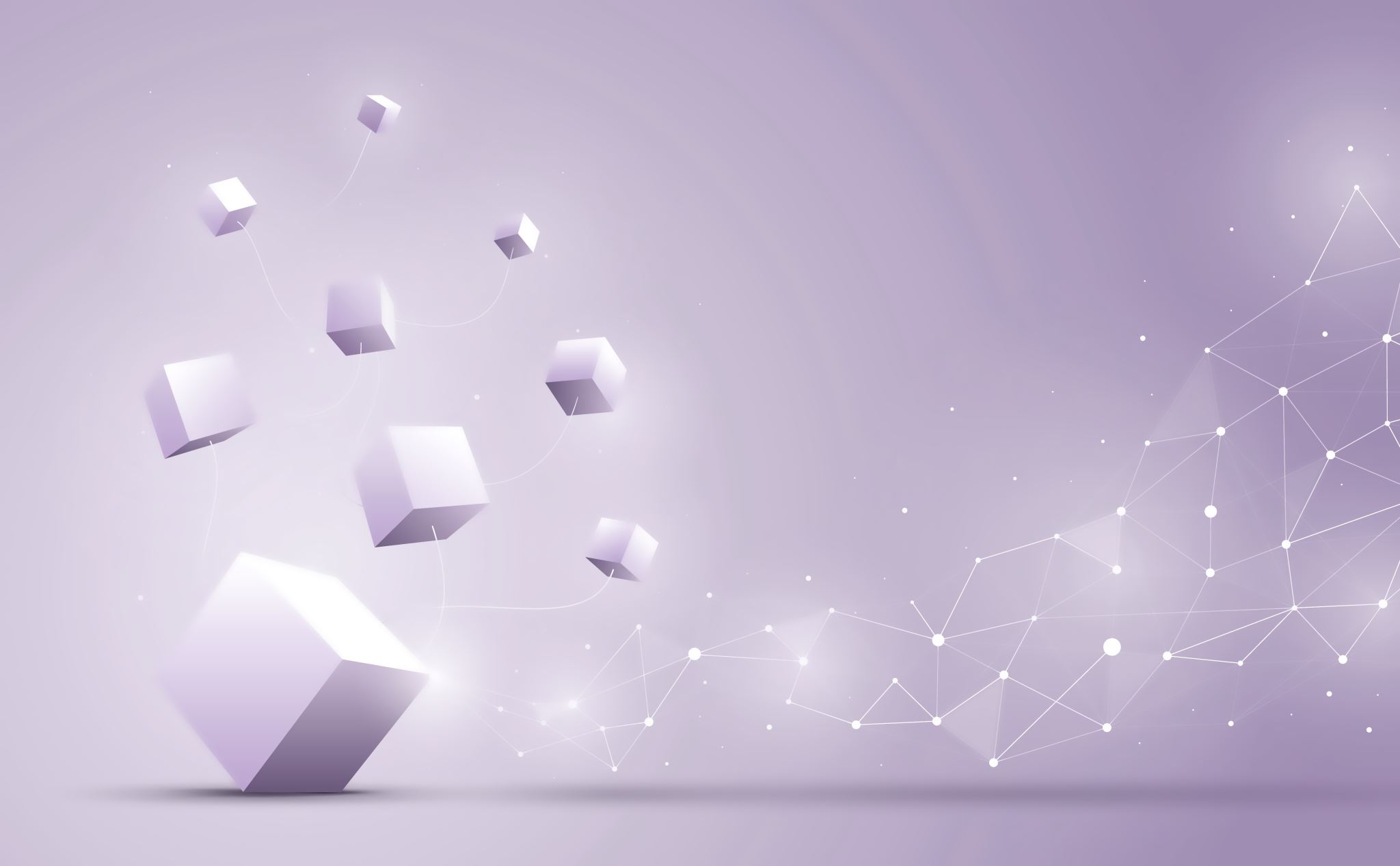 ATRIBUTNE REČENICE
Atribut je dopuna imenici koja je pobliže opisuje, objašnjava.
Pridjevni atribut: pridjev, zamjenica, broj.
On je zasigurno dobar čovjek.
Prvi mačići se u vodu bacaju. 
Njegova torba je uvijek bila najveća.

Imenički atribut: imenica u genitivu (ili imenica s prijedlogom) koja se nalazi uvijek iza riječi koju dopunjuje.
On je bio kralj mora.
Popio je čaj od kadulje.
Što je atribut?
Odredi atribute u zadanim rečenicama, a zatim ih zamijeni rečenicom tako da dobiješ složenu rečenicu.
Volim čokoladne kolače.
Volim kolače koji su napravljeni od čokolade.

Slažemo se s odlukom o nenošenju papuča u školi.
Slažemo se s odlukom da se u školi ne nose papuče.

Vrati mi jučer posuđenu knjigu.
Vrati mi knjigu koju si jučer posudio.
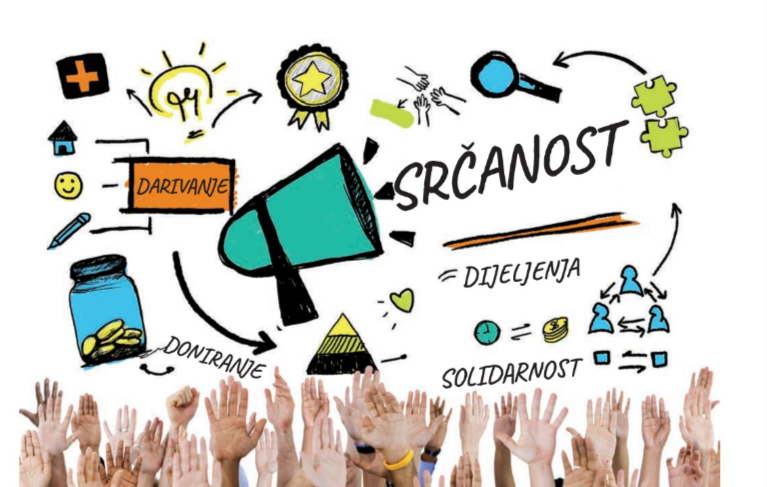 Atributna rečenica
Zavisnosložena rečenica u kojoj je zavisna surečenica uvrštena na mjesto atributa u glavnoj surečenici i pobliže označuje imensku riječ.
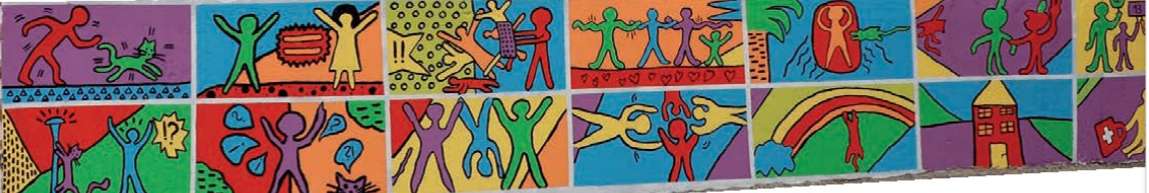 Zavisne rečenice dopunjuju podebljane imenice u glavnoj rečenici. Govore nešto više o tim imenicama.
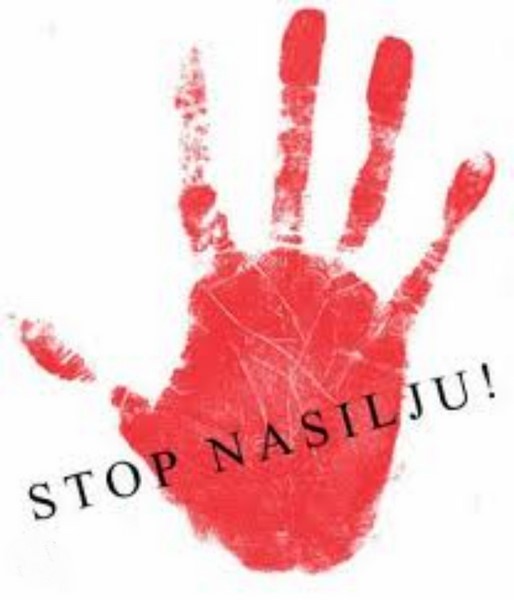 Str. 114. izdvojimo atributne rečenice
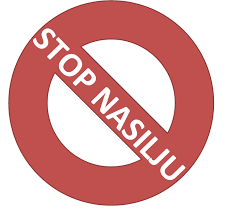